Наблюдение
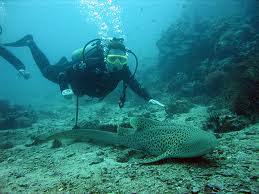 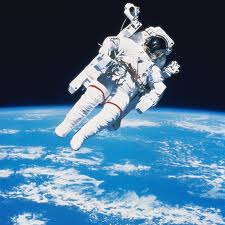 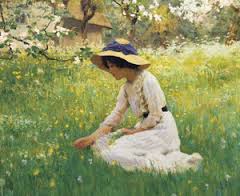 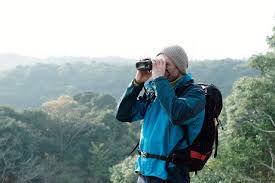 Книги
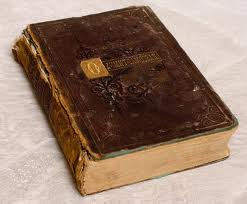 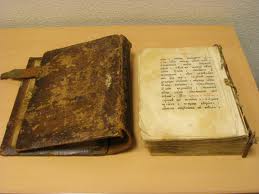 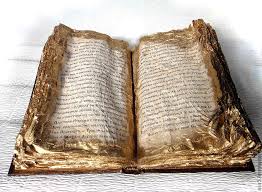 Библиотека
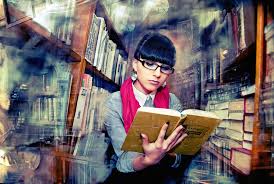 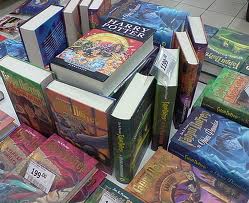 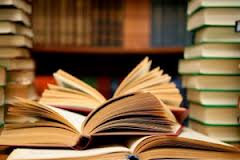 Телевизор
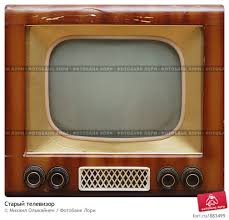 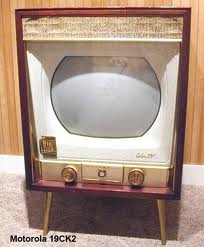 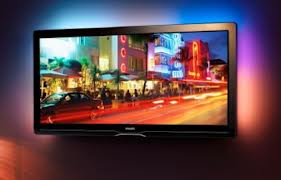 Радио
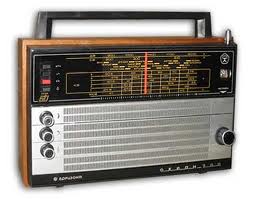 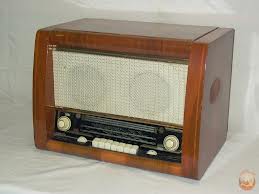 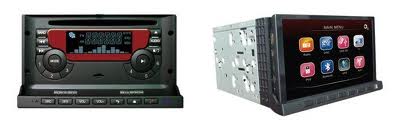 Компьютер
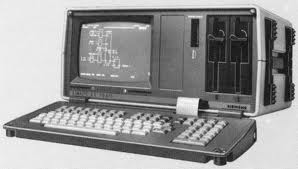 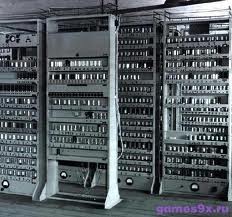 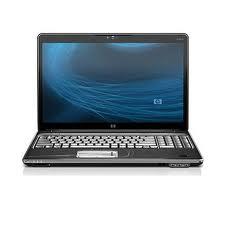 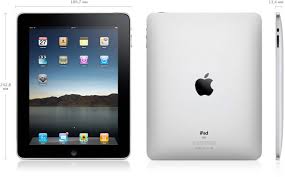